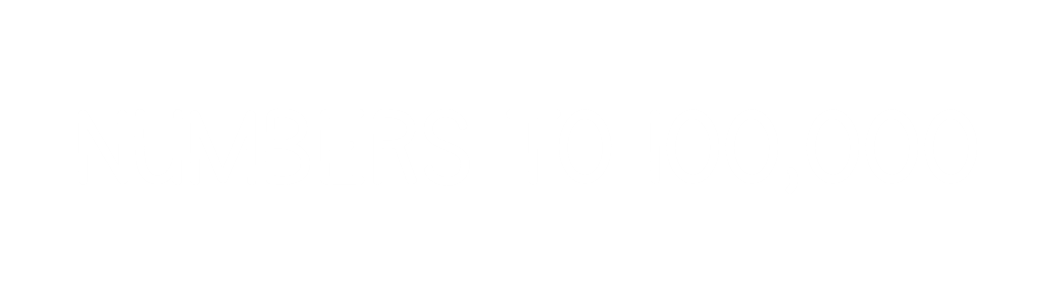 485
8,449
4,739
36,847
30,000
6,000
800
40
7
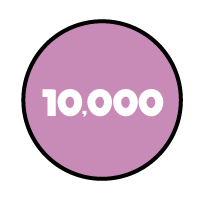 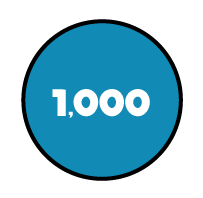 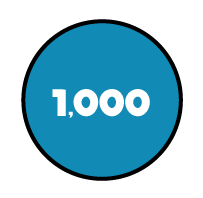 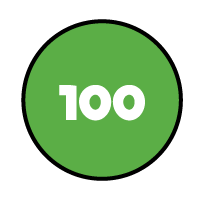 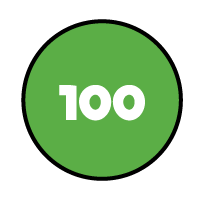 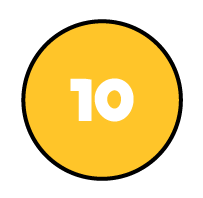 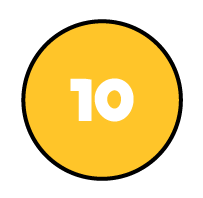 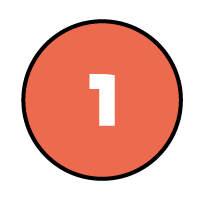 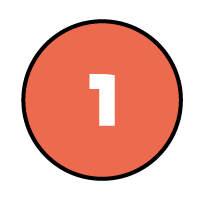 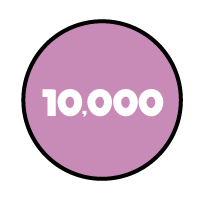 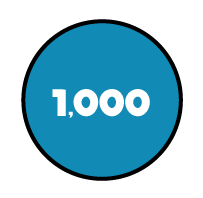 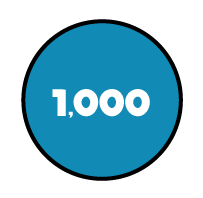 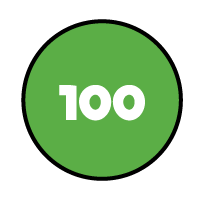 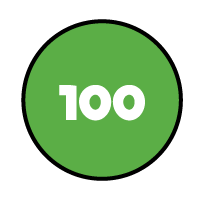 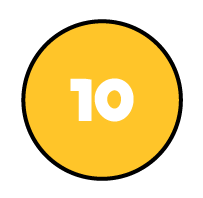 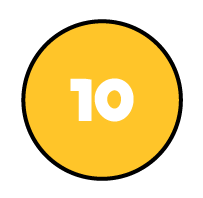 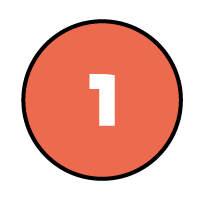 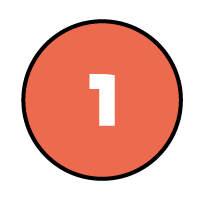 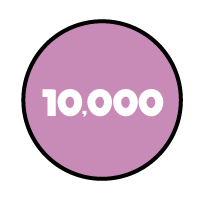 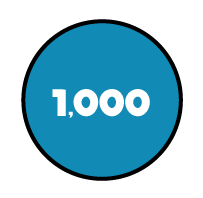 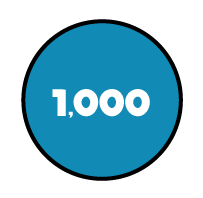 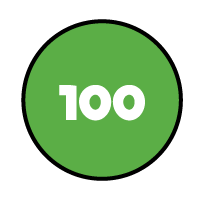 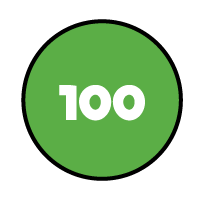 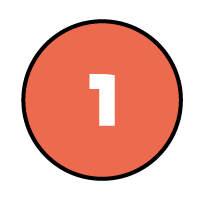 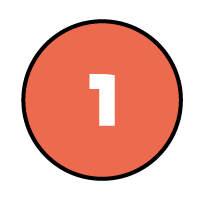 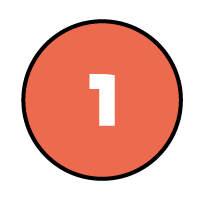 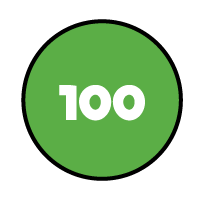 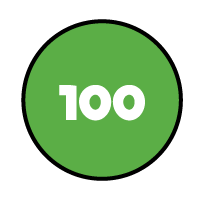 Thirty-six thousand, eight hundred and forty-seven
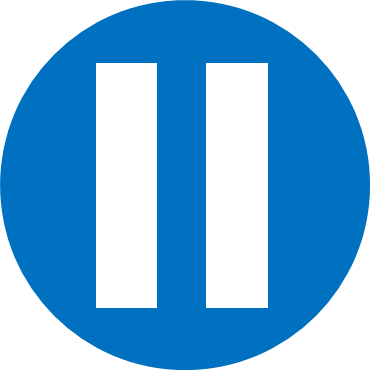 Have a think
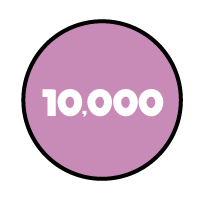 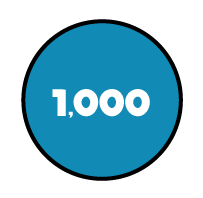 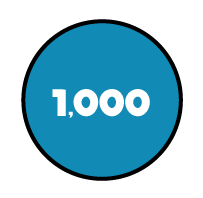 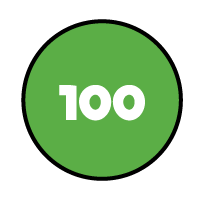 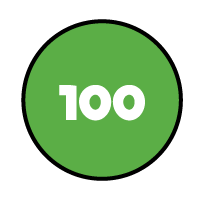 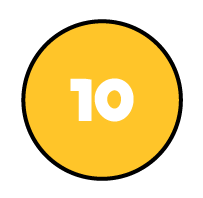 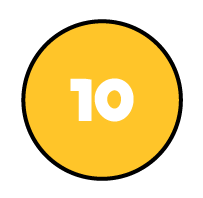 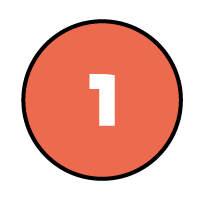 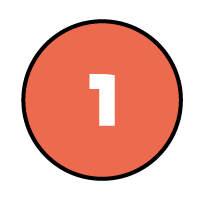 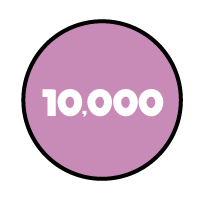 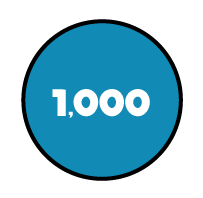 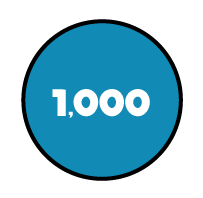 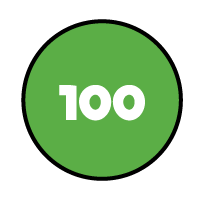 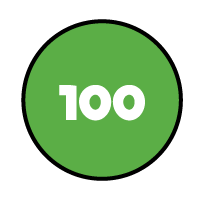 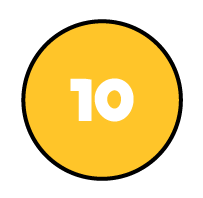 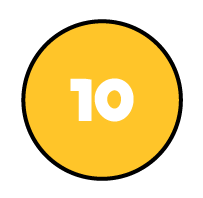 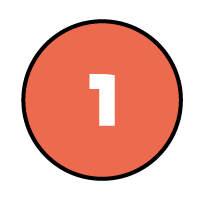 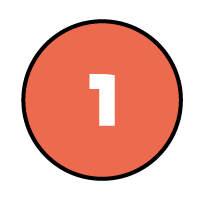 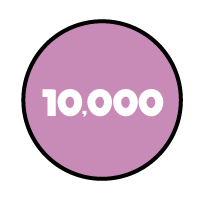 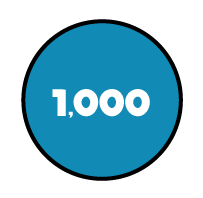 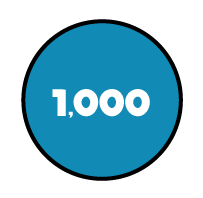 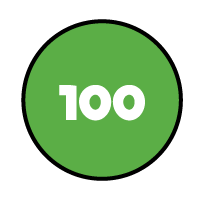 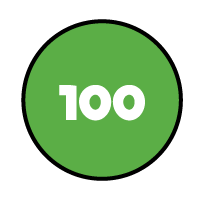 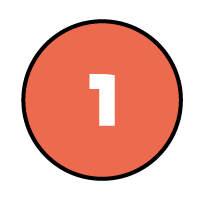 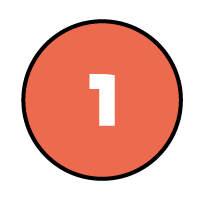 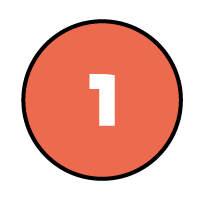 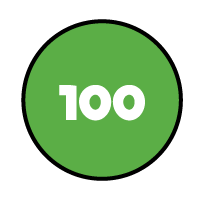 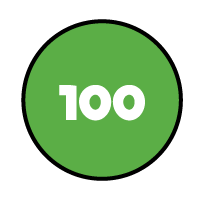 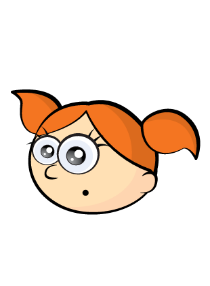 I’m going to add 3 counters to the tens column.
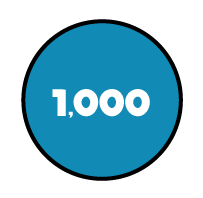 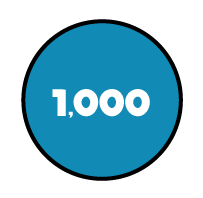 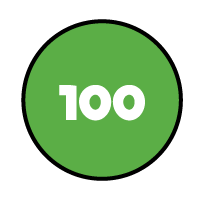 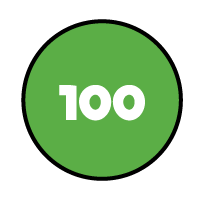 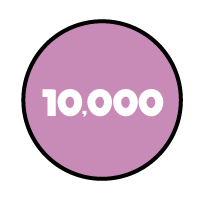 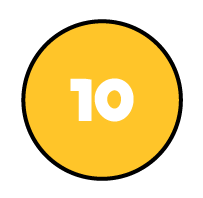 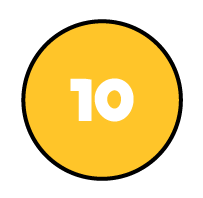 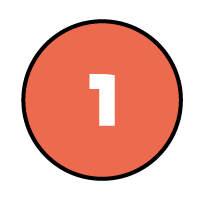 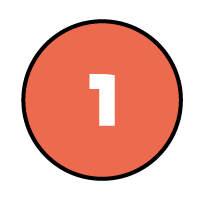 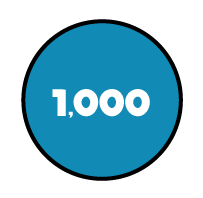 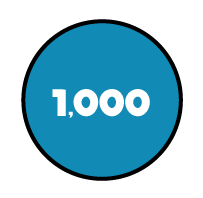 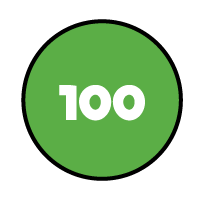 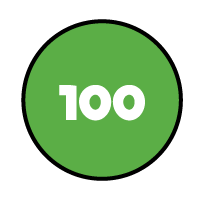 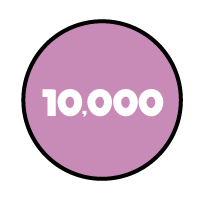 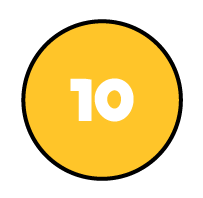 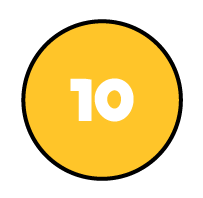 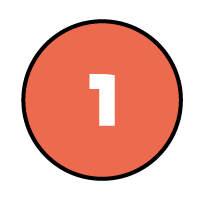 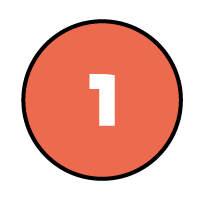 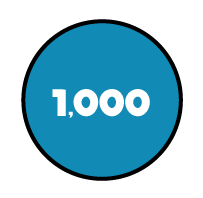 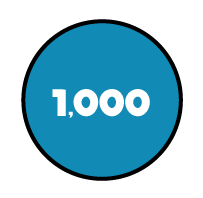 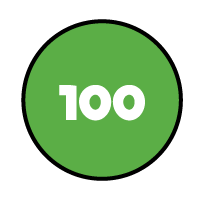 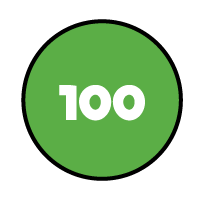 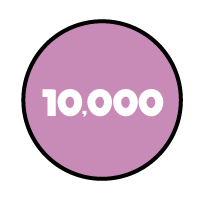 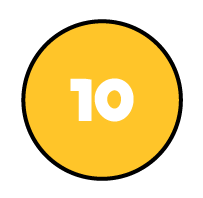 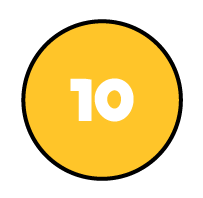 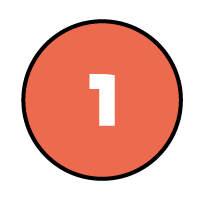 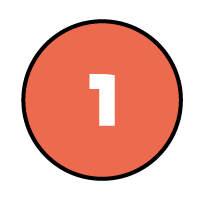 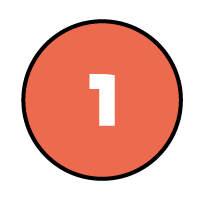 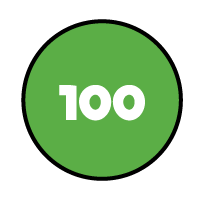 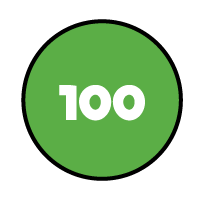 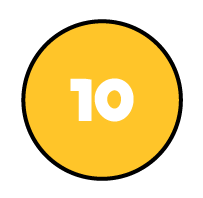 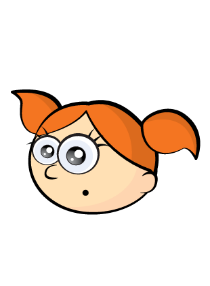 36,847
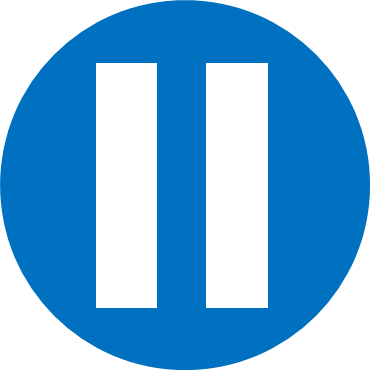 Have a think
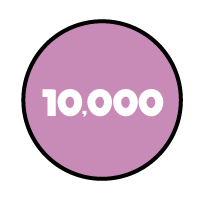 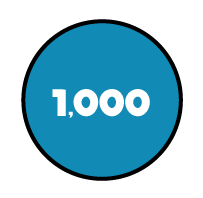 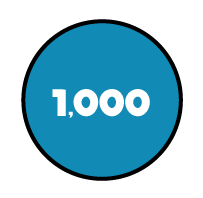 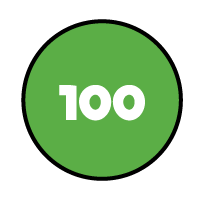 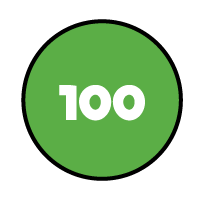 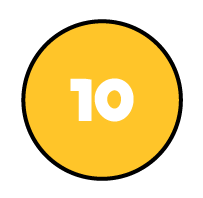 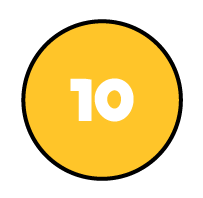 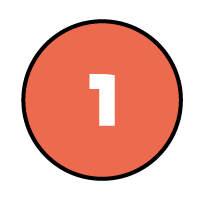 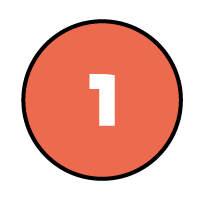 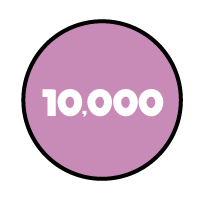 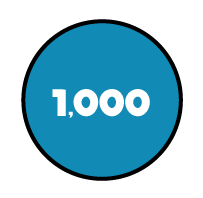 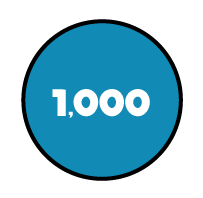 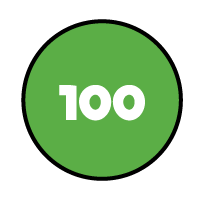 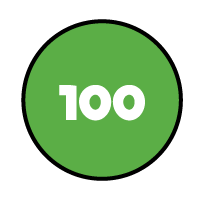 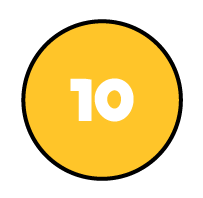 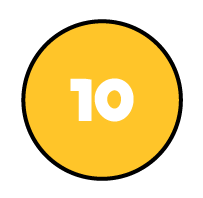 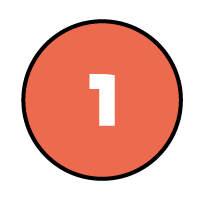 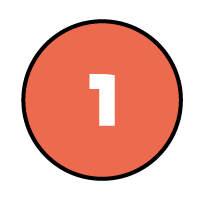 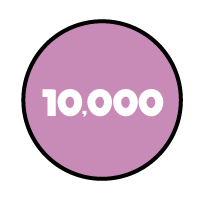 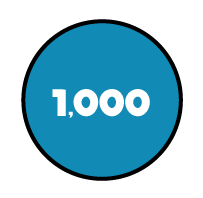 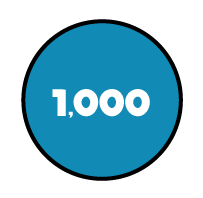 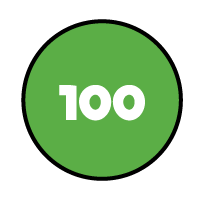 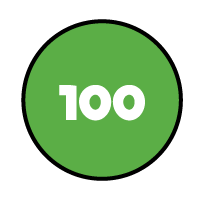 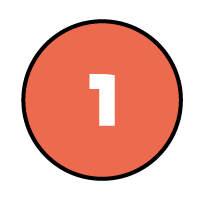 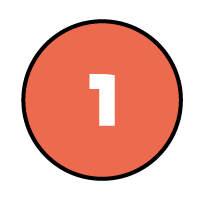 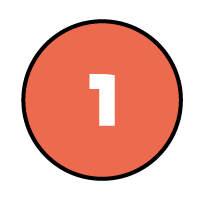 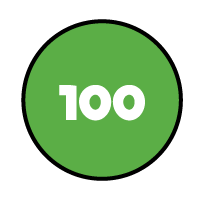 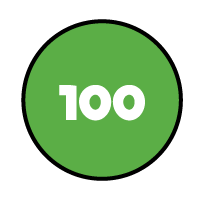 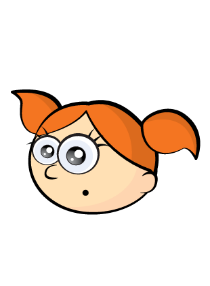 I’m going to add 3 counters to the hundreds column.
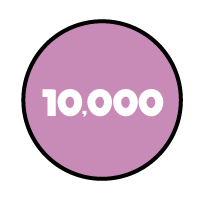 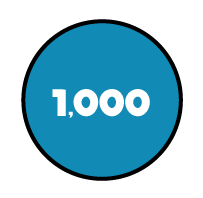 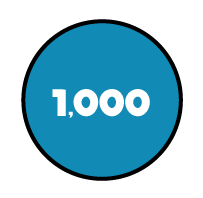 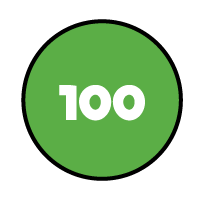 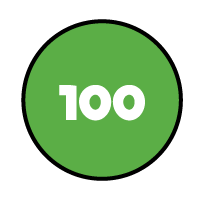 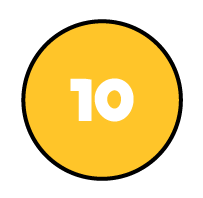 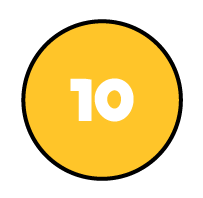 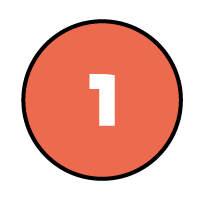 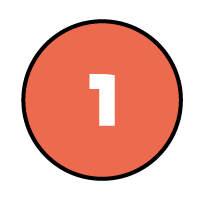 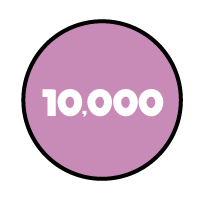 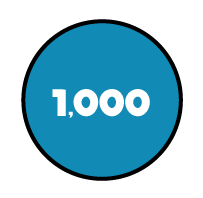 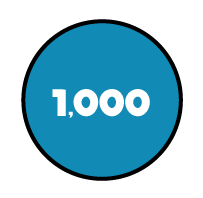 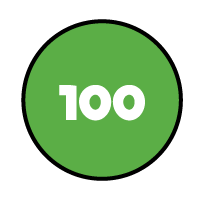 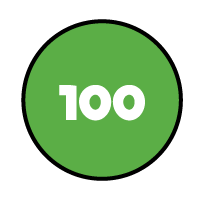 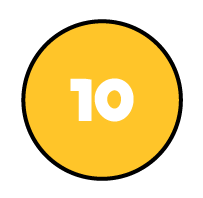 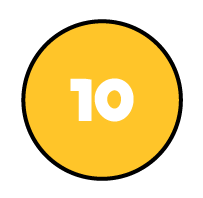 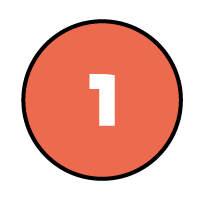 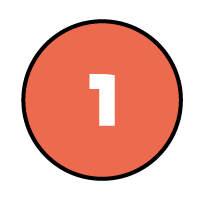 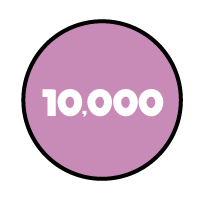 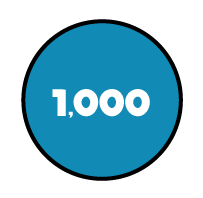 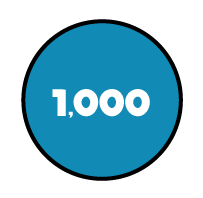 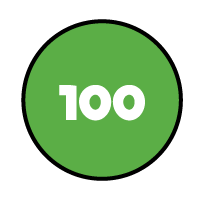 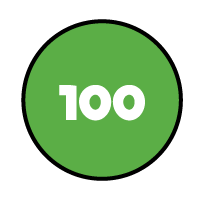 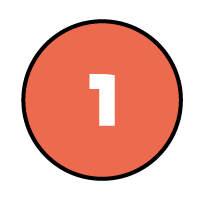 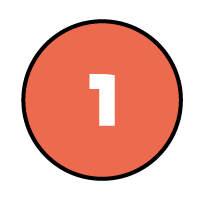 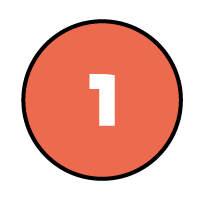 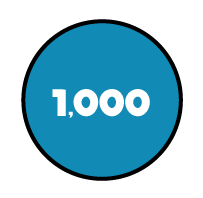 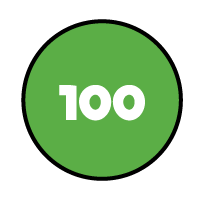 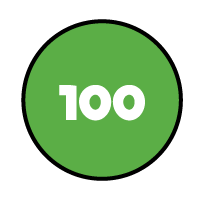 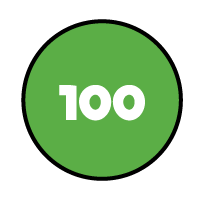 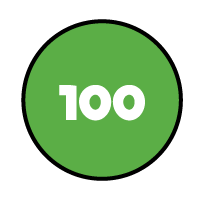 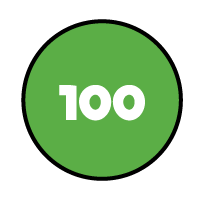 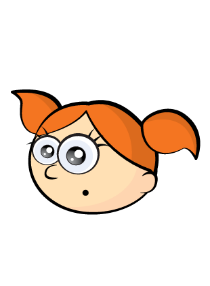 36,847
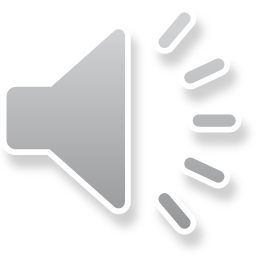 Have a go at questions 1 - 3 on the worksheet
?
532
58,001
?
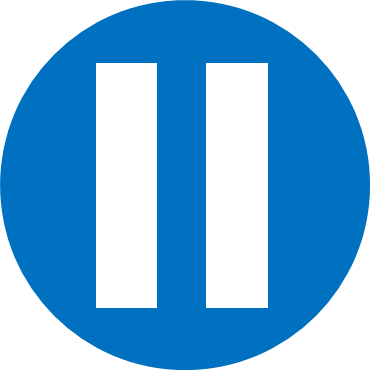 Have a think
?
2,000
?
70
600
70,000
?
5
?
Have a go at questions 4 - 6 on the worksheet
44,000
47,500
10,000
47,000
48,000
40,000
50,000
Difference between the start and end of the number line is 10,000
There are 10 intervals
Estimate where 62,000 would be on the number line.
62,000
20,000
50,000
60,000
65,000
70,000
Have a go at question 7 on the worksheet